Medicinal chemistry
Instructor: Amin Thawabtheh

NSAIDs

Aseel Tlaib& Shayma Dawabsheh
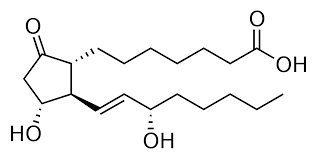 NSAIDs are class of drugs that have these three properties:
Analgesic
Antipyretic
Anti-inflammatory
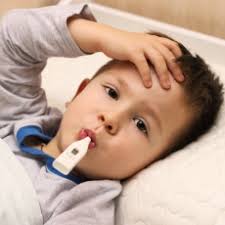 What is pyrexia?
An elevation in body temperature caused by cytokines that induce hypothalamus(thermo regulatory center) to increase temperature.
Caused by microorganisms and pyrogens
Injured or abnormal cells such as MI, neoplasm
Caused by damage to hypothalamus from CNS trauma or intracranial pressure
Fever in infection disorders
Fever in non-infection disorders
Neurogenic fever
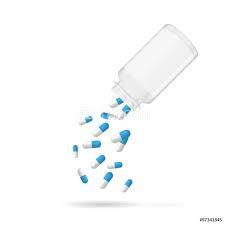 Inhibit cyclooxygenase enzyme (COX)
Reduce level of prostaglandin (PGE2)
No further hypothalamus stimulation
How NSAIDs reduce fever?
Other drugs have antipyretic effect:
1- paracetamol
2- phenazone
3- metamizol*
redness
What is inflammation?
It’s the immune system response to infection and injuries. This process cause cardinal signs of acute inflammation include:
heat
swelling
pain
Causes..
 
Physical
Burns
Trauma
Frostbite: injury to body tissues caused by exposure to extreme cold, typically affecting the nose, fingers, or toes and sometimes resulting in gangrene.
Ionizing radiation.

2. Biological
Infection by pathogen

3. Chemical
Toxins
alcohol
Inflammatory process..

1- initiated by resident immune cells already present in the involved tissue. (macrophages, dendritic cells, histiocytes, Kupffer cells and mast cells). 

2- these cells undergo activation and release inflammatory mediators
( prostaglandin, bradykinin, histamine, ATP…)
3- PG bind to nerve ending called nociceptor which register pain.

4- PG is the main inflammatory mediator that cause amplification of the inflammation process, vasodilation, pain and fever.

5- this leading to eradicate the pyrogen and healing of wounds.
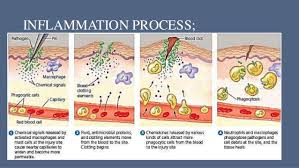 Eicosanoids…

Signaling, local hormones made by oxidation of fatty acid like arachidonic acid.
Fatty acid must be unsaturated. 3-5 double bonds. Consist of 20 carbon. 
Eicosanoide group contains three major molecule:
PG
TXA2
LT
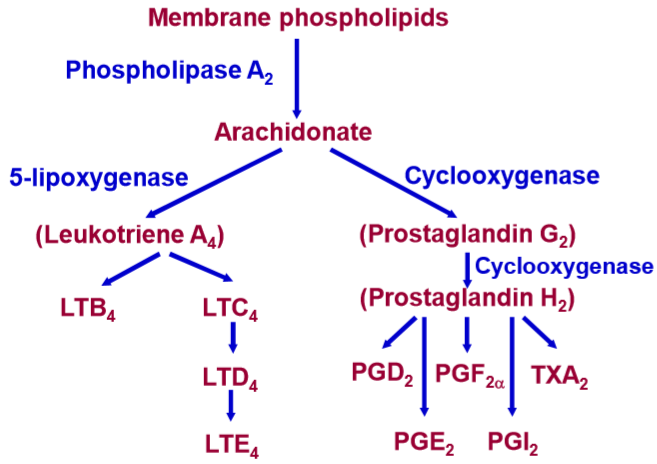 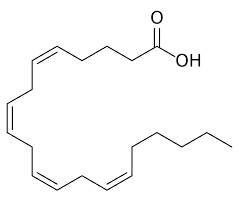 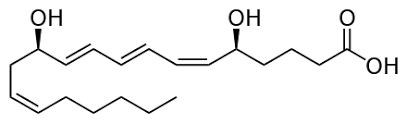 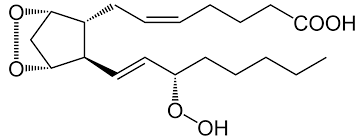 Untreated cause of acute inflammation
infection
injuries
What cause chronic inflammation?
Long term exposure to irritant
Pollen
Autoimmune disorders
Rheumatoid arthritis
Mode of action..
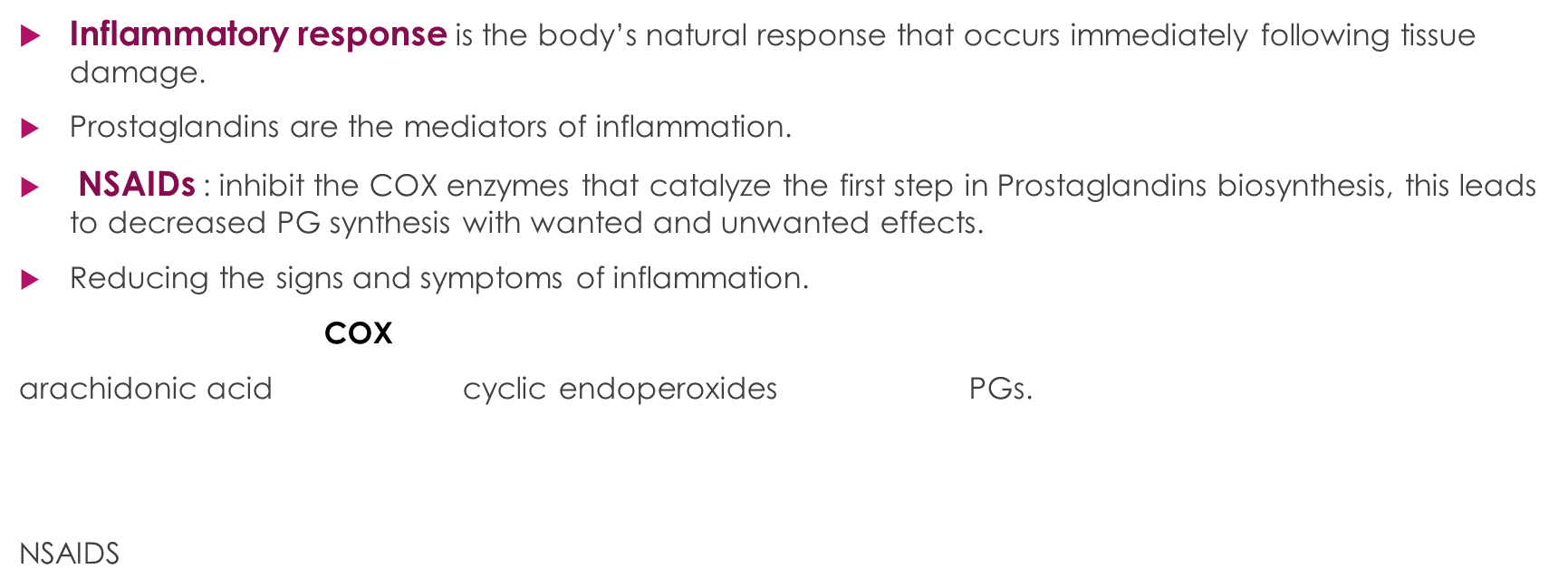 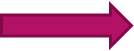 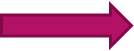 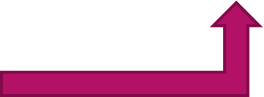 Side effects
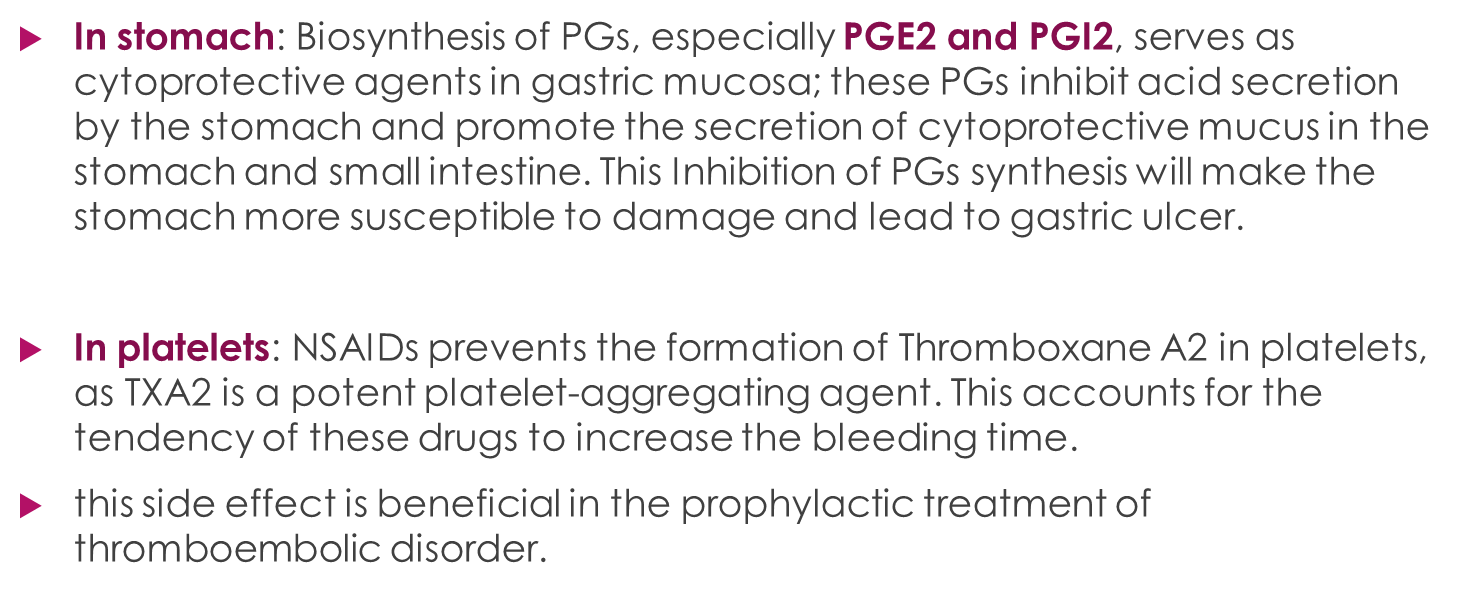 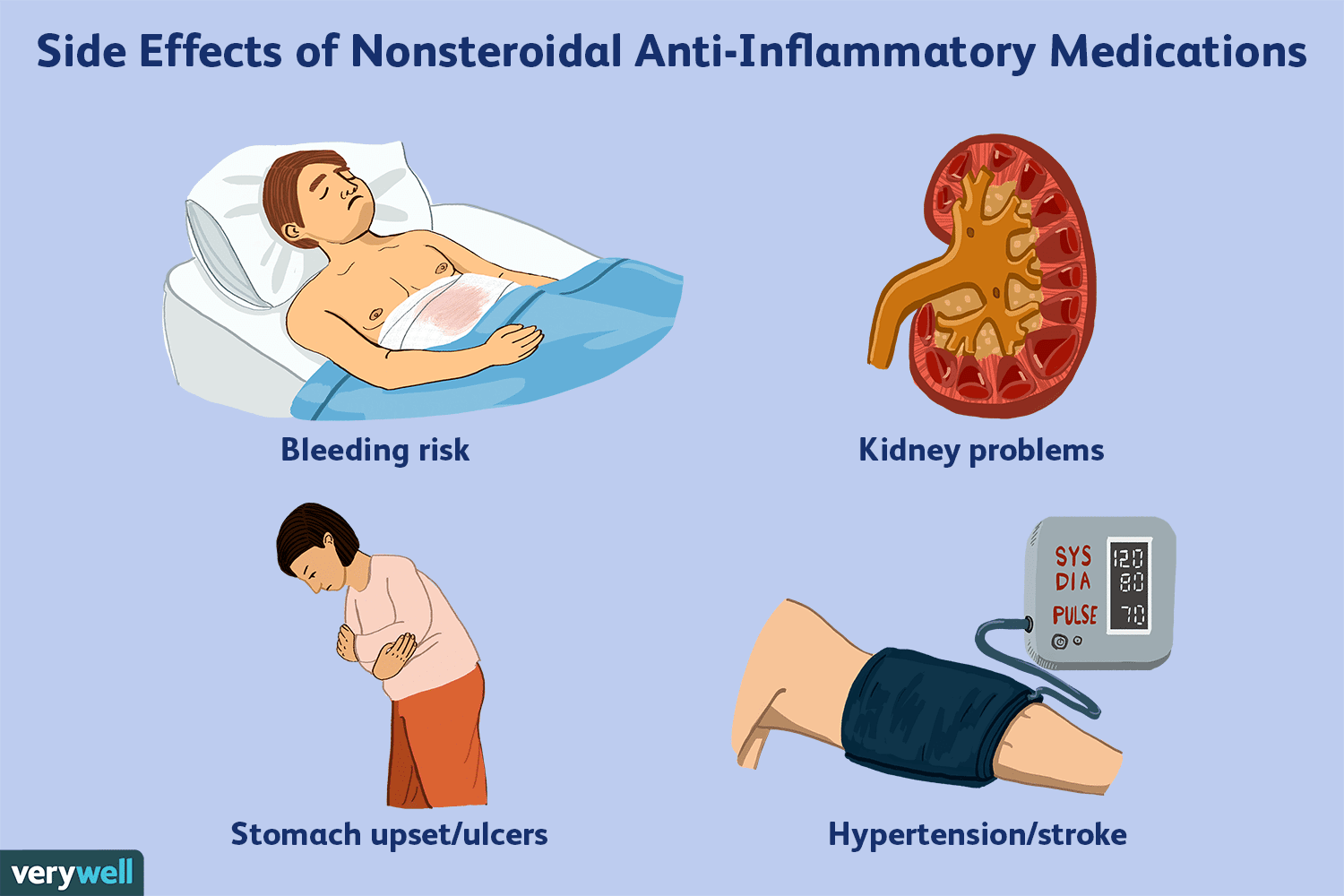 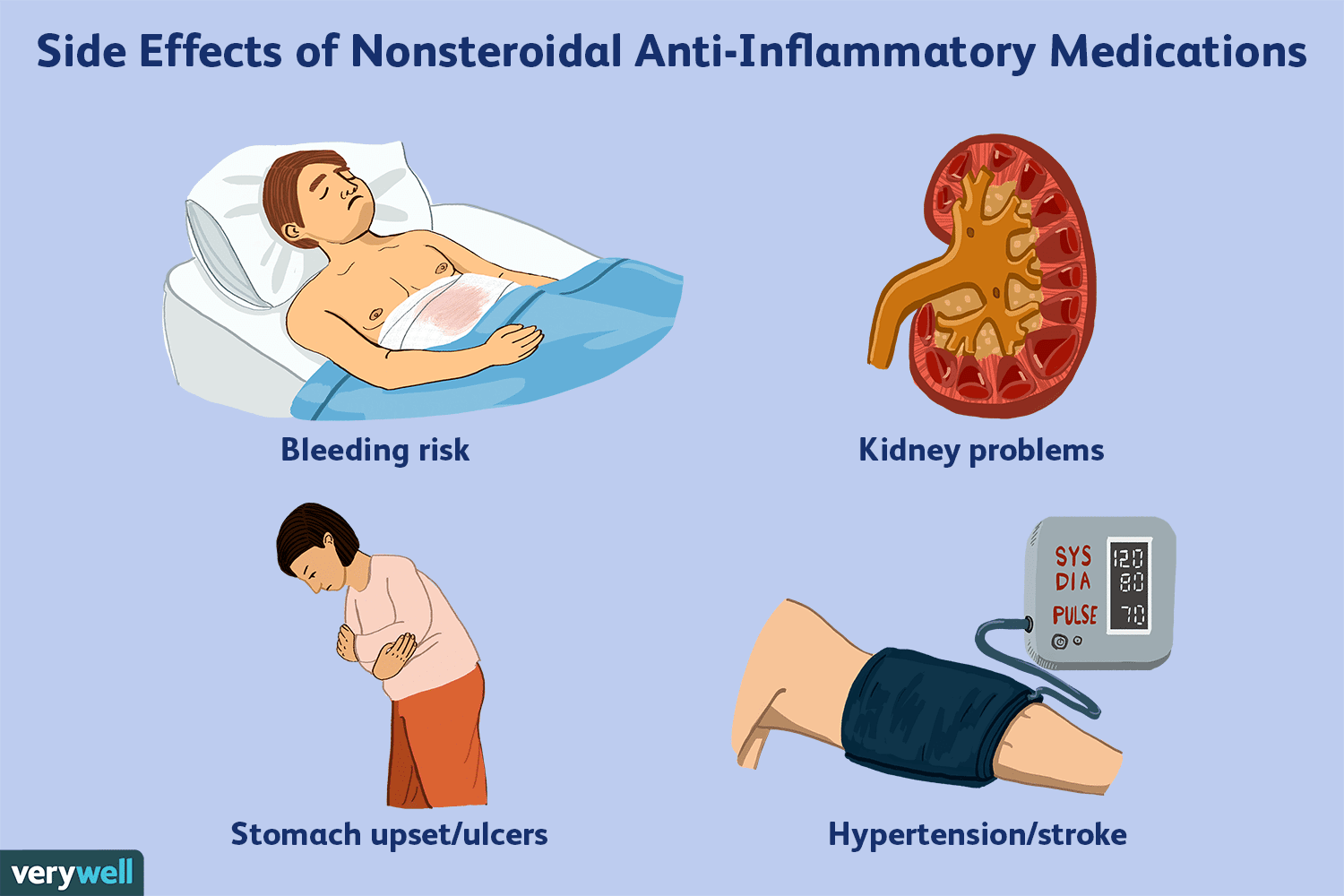 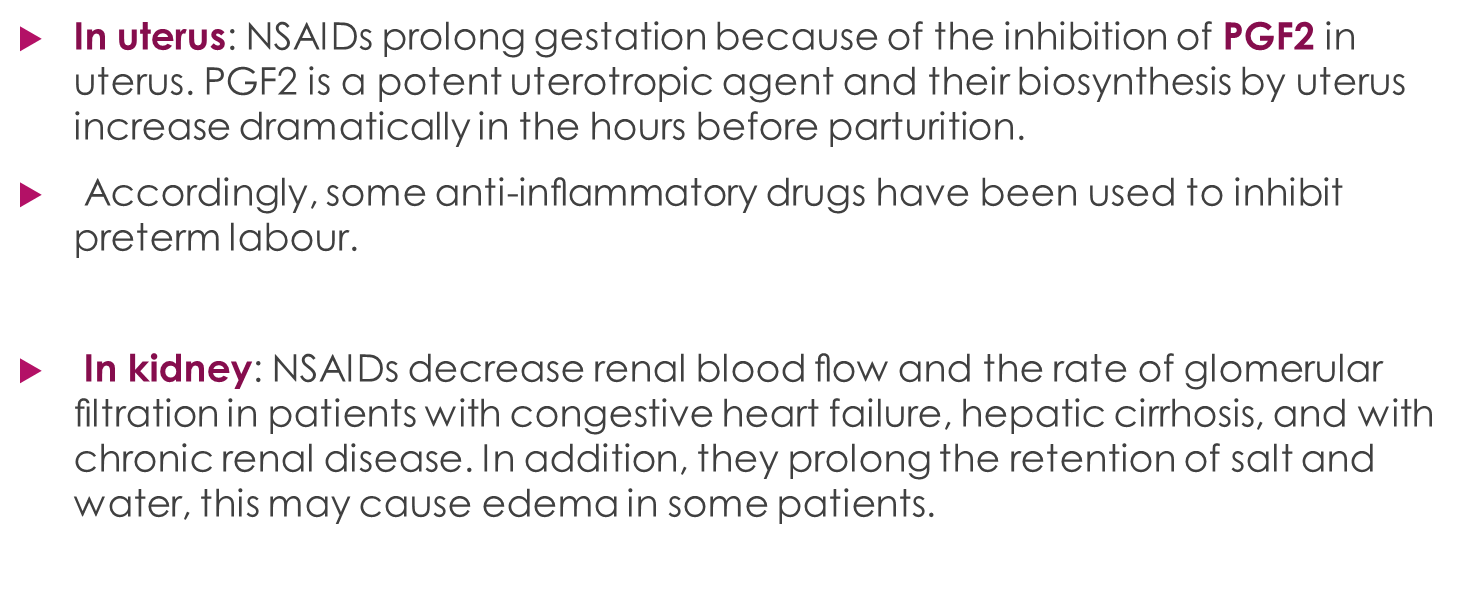 The basic difference between traditional NSAIDs and COX-2 inhibitors
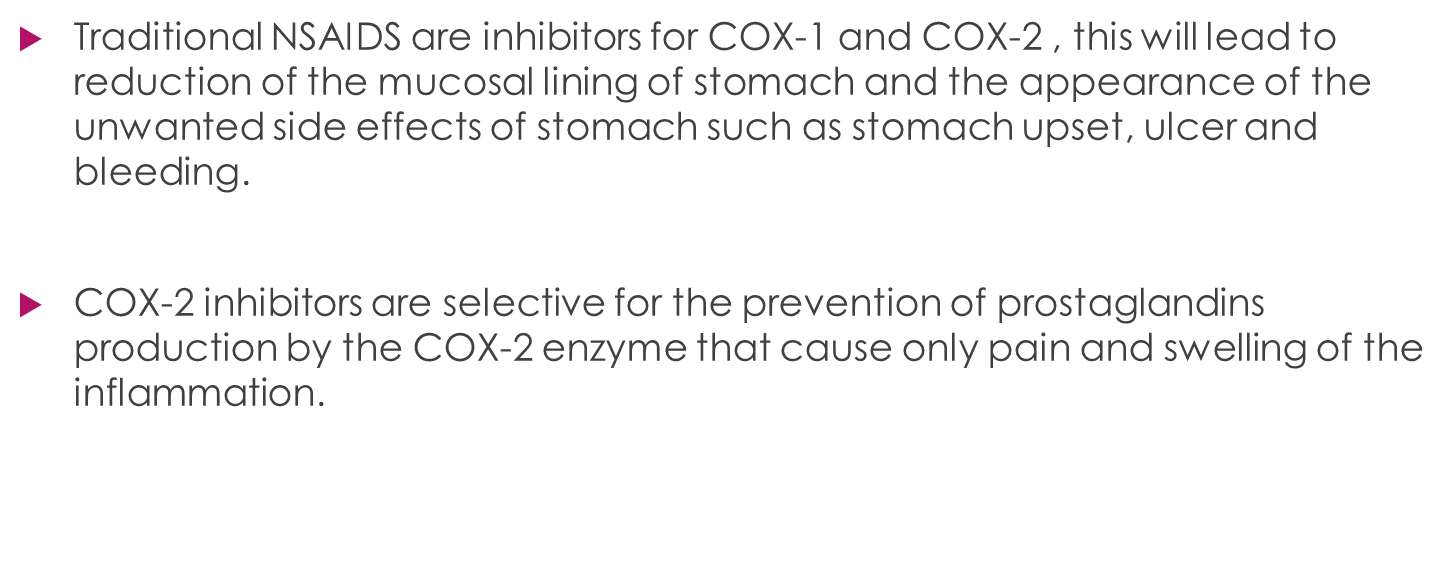 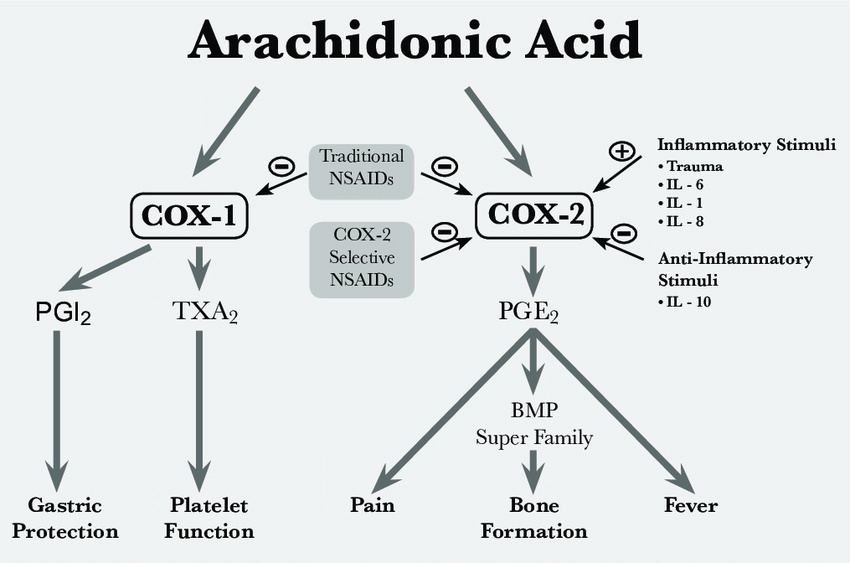 NSAIDs classification..
NSAIDs
Based on
Chemical structure
selectivity
Pyrazolidinedione derivative
Salicylic acid derivative
Arylalkanoic acid derivative
Non-selective
selective
P-aminophenol derivative
Anthranilic acid derivative
meloxicam
celecoxib
Diclofenac
Ibuprofen
naproxen
The general structure of NSAIDs
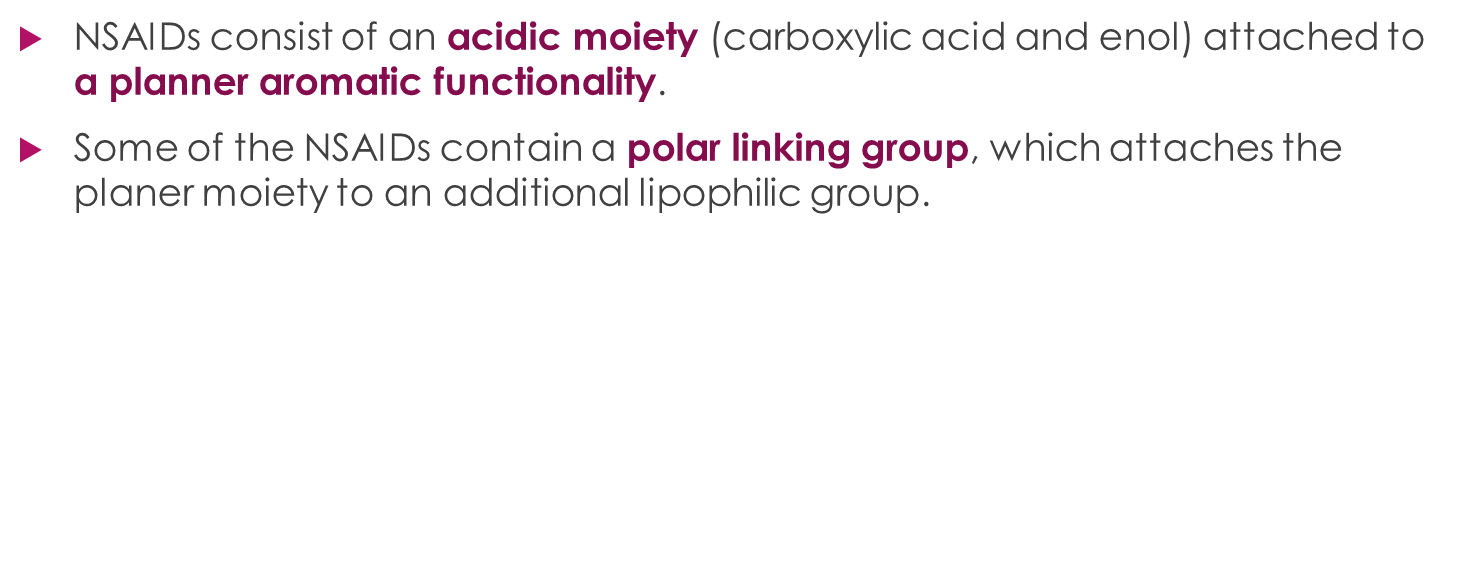 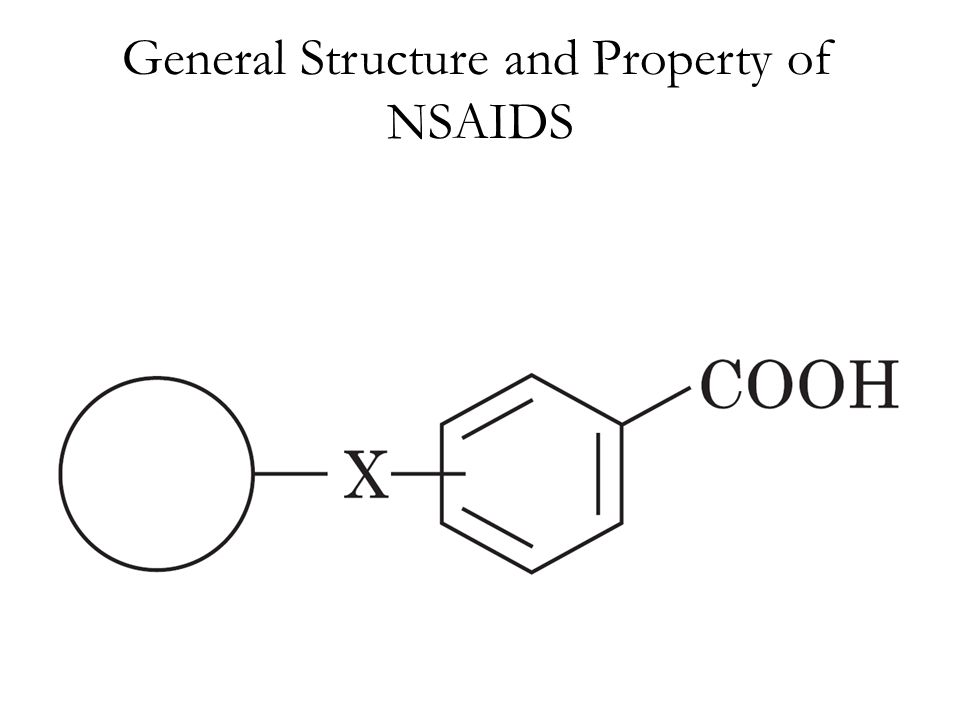 Properties of NSAIDs..
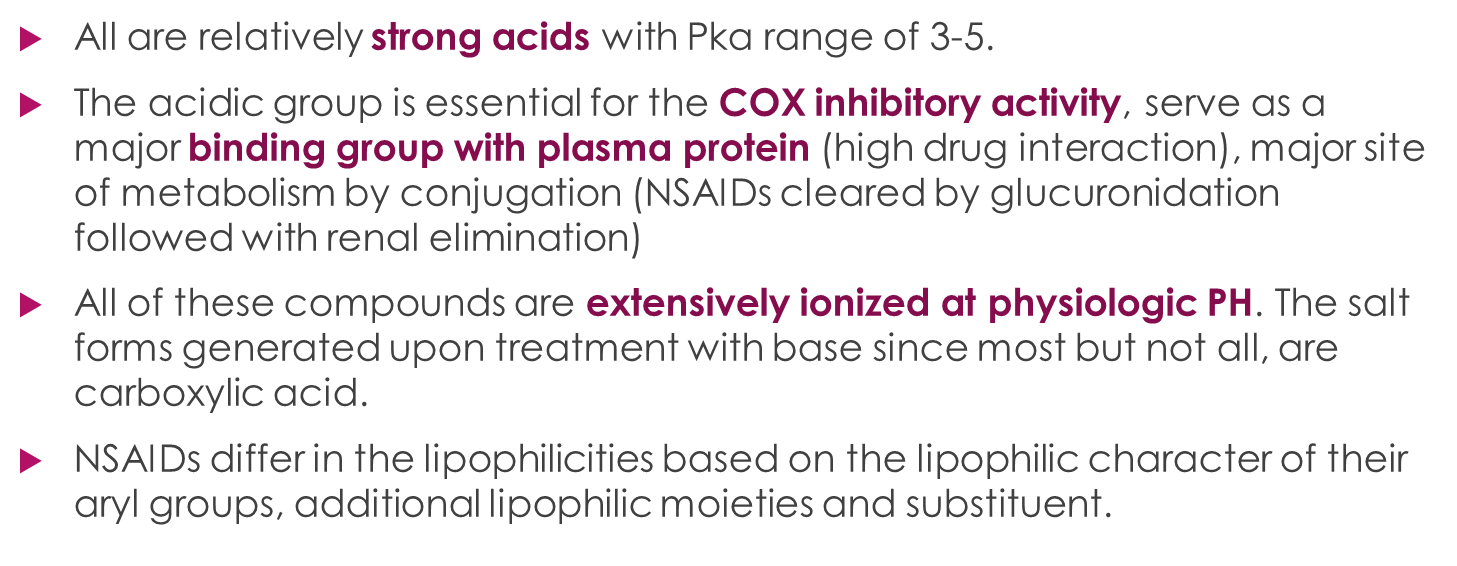